ČOVJEKA, VIDJETI, ČUTI, POZIV, NEVOLJU, BOŽJI.
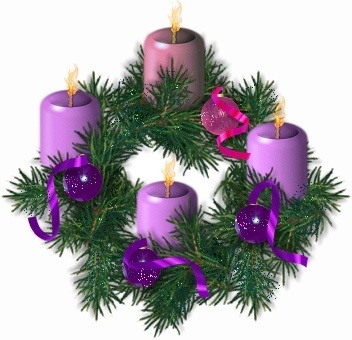 DOŠAŠĆE
Došašće ili advent 

je razdoblje u crkvenoj liturgijskoj godini, vrijeme pripreme za blagdan Božića
to je i početak crkvene
 godine
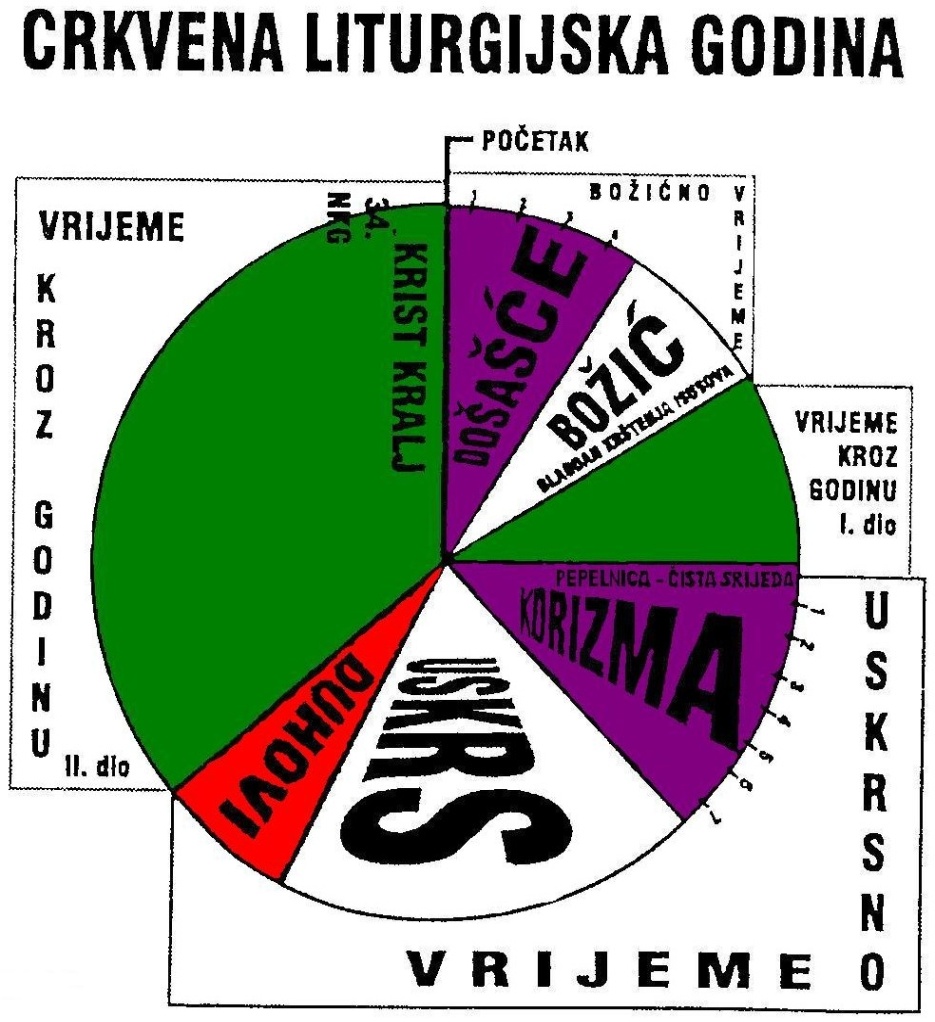 Došašće počinje četiri nedjelje prije Božića
Završava 24. prosinca 
  na Badnjak
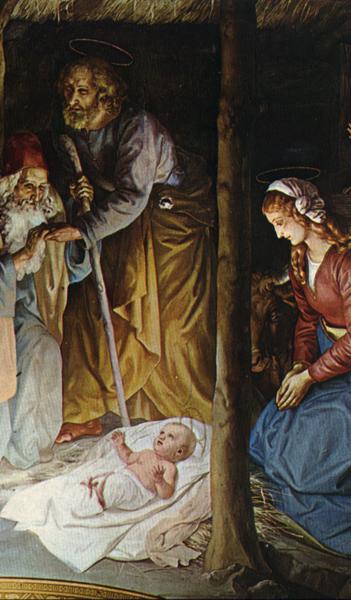 KAKO SE PRIPREMAMO ZA BOŽIĆ?
MOLITVA
POST
POKORA
DOBRA DJELA
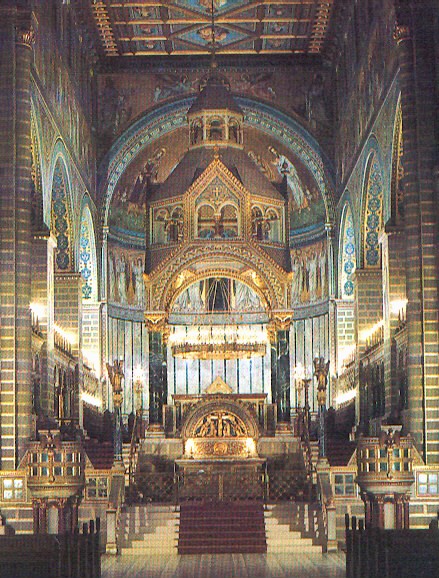 ZORNICE:
-mise zornice imaju pokornički značaj, jer valja ustati vrlo rano da se stigne u crkvu
-PJEVAJU SE ADVENTSKE PJESME
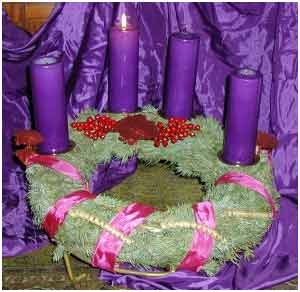 ADVENTSKI VIJENAC
Tako je pleten da nema početka ni kraja pa označuje Boga koji je vječan.
4 SVIJEĆE označuju  četiri razdjelnice u ljudskoj povijesti: stvaranje, utjelovljenje, otkupljenje i svršetak, a ne samo četiri adventske nedjelje
poziva na božićnu pripravu
Svjedoci vjere i ljubavi kroz vrijeme Došašća:
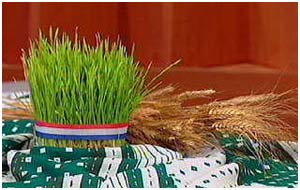 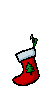 sv. Barbara (4. prosinca), 
sv. Nikola (6. prosinca) 
 sv. Lucija (13. prosinca)
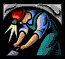 Rođen je u gradu Patari u Maloj Aziji, u 3. stoljeću. 
Postaje svećenik želeći širiti ljubav i dobrotu..  ,a to je razlog i zašto postaje biskup postaje biskup.
 Od tada noći provodi moleći, a dane pomažući nevoljnima i šireći vjeru.
 zaštitnik mornara,djece.
U svom životu uvijek se borio protiv nepravde i
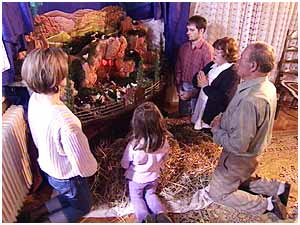 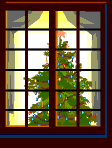 BADNJAK
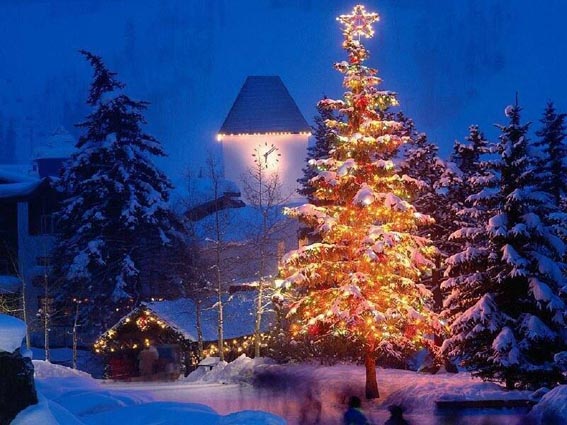 JASLICE
POLNOČKA
A SADA DOBRA DJELA
MISLIT ĆU NA DRUGE
MISLIT ĆU NA SIROMAHE
DAROVAT ĆU LIJEPU RIJEČ
DAROVAT ĆU PRIJATELJSKI POGLED
SLUŠAT ĆU BOŽJU RIJEČ O SPASITELJEVU DOLASKU
PJEVAT ĆU ADVENTSKE PJESME
[Speaker Notes: Priredila .Marica Celjak,slike preuzete s interneta]